The Code of Chivalry:
Now and Then
1) In our society, when a man and a woman go on a date the man is expected to pay.
2) In our society, a man is expected to open the door for a woman.
3) In our society, when a person of importance calls the house they usually ask to speak to the male head of household.
4) In our society, if a man’s friends are insulted he is expected to retaliate.
5) In our society, single women or women not married to a man are seen as more vulnerable.
6) In our society, the man is expected to drive when a man and a woman are in a car together
7) In our society, a man is expected to ask a woman out on a date.
8) In our society, a man is expected to propose to a woman for her hand in marriage.
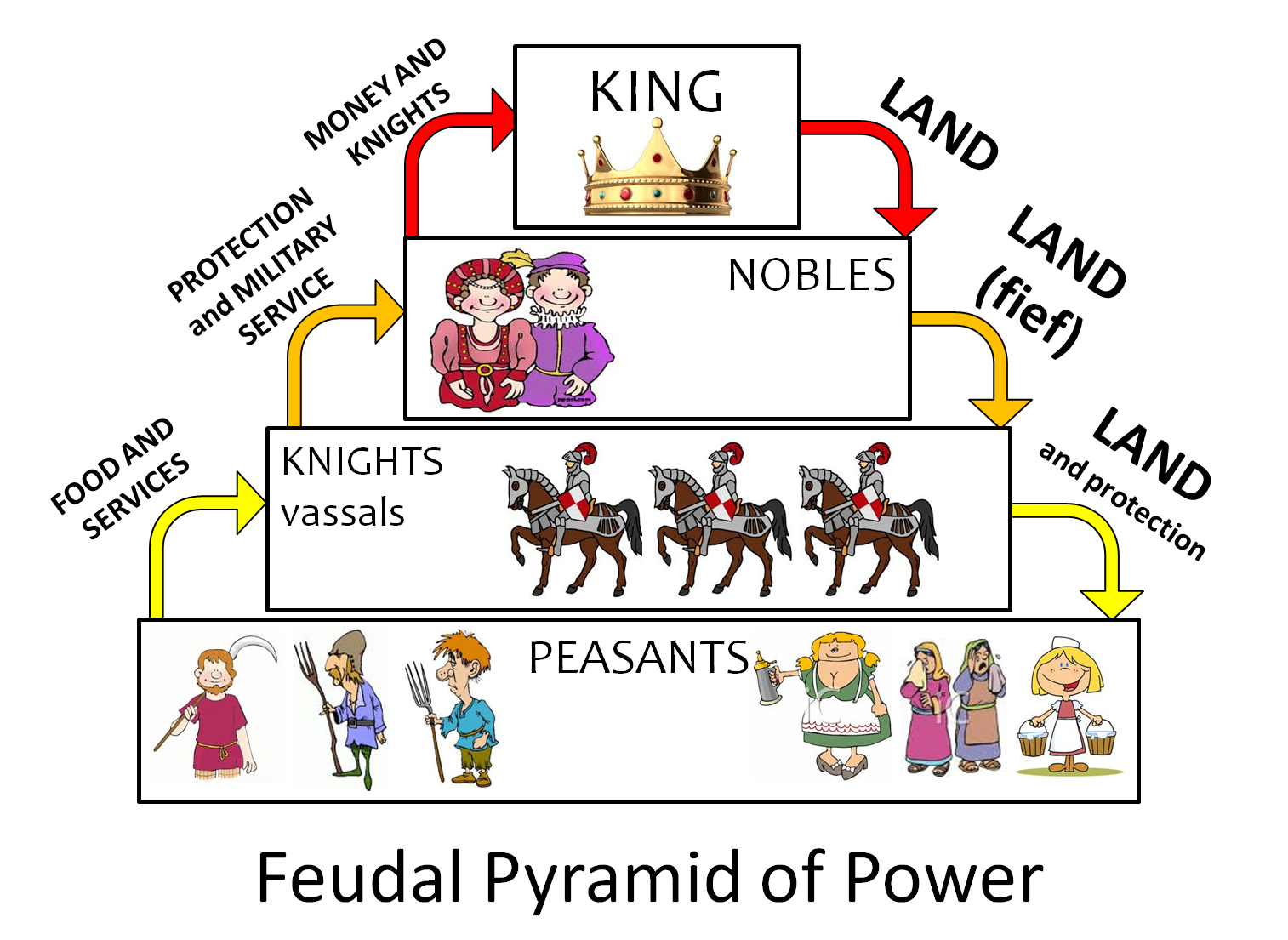 The Code of Chivalry
Product of the feudal system of the Middle Ages (≈ 1100)
Chivalry  “horse-riding knight”
“Code of Chivalry”: high ideals that guided knight’s actions and glorified their role
Main principles: loyalty, bravery, courteousness 
3 Masters: feudal lord, heavenly lord, chosen lady
Literature
Glorified knighthood, chivalry, tournaments, and battles
Popular songs and poems recounted hero’s deeds and adventures
Troubadours: traveling poet musicians – performed romantic songs about love and knighthood
“The Song of Roland”: heroic poem based on the Battle of Roncevaux in 778 - oldest surviving work of French literature
Feminism: the advocacy of women's rights on the grounds of political, social, and economic equality to men.
Modern Chivalry Article
Read The Telegraph article “If Chivalry is Dead, Blame it on the Selfish Feminists.” 
Answer the following questions in at least 2 complete sentences:
What does the term “benevolent sexism” mean in this article?
What activities does Jones engage in that feminist     psychologists consider “benevolently sexist”?
How does Jones view her own engagement in these activities, and how does her opinion differ from the feminist psychologists?
Discuss your answers with you letter groups, and then discuss and answer (2 sentences) the final question:
Can chivalry and feminism coexist? Why or why not?